Ewa Rojewska Integracja seksualna młodzieży jako wyraz dojrzałości seksualnej.Przegląd Pedagogiczny 2018; 1; 204-226

Maria BeisertPedofilia. Geneza i mechanizm zaburzenia.Gdańskie Wydawnictwo Psychologiczne, Sopot 2017

Jacek PrusakParafilie wśród księży Kościoła rzymskokatolickiego: co wiemy, i czego nie wiemy, o duchownych wykorzystujących seksualnie małoletnich.Psychiatria Polska 2020; 54(3):571-590
Ks. Janusz Sądel (red.)Wytyczne w sprawie ochrony małoletnich w praktyce wychowawczej Diecezji RzeszowskiejRzeszów, 2017
Małżeństwo jako sakrament
Przemoc wobec małoletnich
Przemoc
Przemoc (wykorzystanie, molestowanie, nadużycie)
forma krzywdzenia polegająca na wywieraniu wpływu na proces myślowy, zachowanie lub stan fizyczny osoby pomimo braku przyzwolenia z jej strony.
Formy przemocy
1
Fizyczna
2
Psychiczna
3
Seksualna
4
Cyberprzemoc
5
Zaniedbanie
Przemoc fizyczna
To każda forma niewłaściwego nieprzypadkowego naruszenia nietykalności cielesnej małoletniego.

(np. potrząsanie dzieckiem w formie kary, bicie, rzucanie, oszałamianie różnymi środkami, powodowanie oparzeń, duszenie lub inne używanie siły fizycznej).
Przemoc psychiczna
Polega na uporczywym niewłaściwym traktowaniu emocjonalnym małoletniego, powodującym poważne i trwałe defekty w jego rozwoju emocjonalnym. 
Jest ono najczęściej występującą kategorią nadużyć w relacjach między wychowawcami a dziećmi.

W psychice małoletniego może kodować się przekaz, że nie ma on żadnej wartości lub poczucie, że nie jest kochany, że nie odpowiada innym albo że ma wartość jedynie wtedy, gdy odpowiada zadowalająco na potrzeby innych.
Przemoc psychiczna
Przemoc psychiczna może polegać na stawianiu wymagań nieodpowiednich do wieku i rozwoju małoletniego. 
Mogą to być relacje, które przekraczają jego zdolności rozwojowe czy też nadopiekuńczość lub ograniczanie możliwości odkrywania i uczenia się. 
Wykorzystanie psychiczne przejawia się także poprzez zamknięcie małoletniego na normalne relacje społeczne, ma też miejsce wtedy, gdy małoletni słyszą i oglądają złe traktowanie innych, co może prowadzić do tego, że będą się czuli zastraszeni i zagrożeni.
Przemoc seksualna
Ma miejsce wtedy, gdy dziecko świadomie lub nieświadomie zostaje użyte przez inną osobę w celu pobudzenia lub zaspokojenia seksualnego tejże osoby lub osób trzecich.
 
Zasadniczo rozróżnia się wykorzystanie z fizycznym dotykiem i bez dotyku.

Wykorzystanie z użyciem kontaktu fizycznego obejmuje penetrację lub akty niepenetrujące np. obmacywanie, pieszczoty, pocałunki.
Przemoc seksualna
Wykorzystanie seksualne małoletniego bez używania dotyku ma miejsce wtedy, gdy małoletni jest fotografowany lub filmowany dla celów pornograficznych, prezentowane są mu treści erotyczne, jest świadkiem ekshibicjonizmu, jest konfrontowany z obscenicznym językiem lub nieprzyzwoitymi obrazami albo zachęcany, by zachowywał się w sposób seksualnie niewłaściwy.
Cyberprzemoc
To wszelka przemoc z użyciem technologii informacyjnych i komunikacyjnych – komunikatorów, czatów, stron internetowych, blogów, SMS-ów, MMS-ów.

Przykłady cyberprzemocy: 
wysyłanie wulgarnych wiadomości, kłótnie internetowe, publikowanie i rozsyłanie ośmieszających informacji, zdjęć i filmów, podszywanie się pod inną osobę, obraźliwe komentowanie wpisów, przesyłanie linków z obraźliwymi zdjęciami i filmikami znajomym.
Zaniedbanie
Jest definiowane jako pozbawienie małoletniego określonego dobra, powodujące znaczną szkodę lub osłabienie jego rozwoju; w tej kategorii mieści się m.in. pozbawienie żywności, ubrania, ciepła, środków higieny, stymulacji intelektualnej, opieki, poczucia bezpieczeństwa, przyjaznych uczuć, opieki medycznej. 

Równie poważnym aktem zaniedbania jest niechronienie małoletniego przed szkodami fizycznymi i psychicznymi, przed niebezpieczeństwami
oraz nie zapewnienie mu odpowiedniej pomocy.
Małżeństwo jako sakrament
Pedofilia Geneza i mechanizm zaburzenia
Model wyjaśniający etiologię pedofilii
Nie występuje jeden wyznacznik zachowań pedofilnych
Model wyjaśniający etiologię pedofilii
Kontekst kulturowy
Uwarunkowania biologiczne(temperament)
Uwarunkowania środowiskowe (proces socjalizacji)
Uwarunkowania sytuacyjne (czynniki spustowe)
Aktywność seksualna dorosłego z dzieckiem (pedofilia)
Model wyjaśniający etiologię pedofilii
Uwarunkowania biologiczne(temperament)
Uwarunkowania biologiczne są odpowiedzialne za powstanie i rozwój seksualności człowieka, a więc stanowią one również podstawę rozwoju jego preferencji i zachowań seksualnych. 
Każda aktywność seksualna może być rozpatrywana jako efekt procesów biochemicznych zachodzących w organizmie ludzkim, głównie jako efekt działania hormonów i neurotransmiterów. 

Szczególny wpływ na seksualność człowieka posiadają trzy neurotransmitery:dopamina, serotonina i noradrenalina, które pozostają w ścisłym powiązaniu z temperamentem.
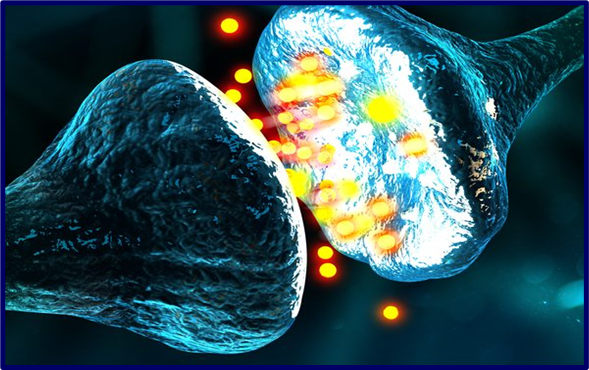 Model wyjaśniający etiologię pedofilii
Uwarunkowania środowiskowe (proces socjalizacji)
Uwarunkowania środowiskowe pedofilii wskazują, że patologia seksualna nie występuje w próżni, ale jest efektem wpływów środowiska, które oddziałuje na człowieka w trakcie procesu socjalizacji. 
W procesie socjalizacji dochodzi do gromadzenia wczesnych doświadczeń, które odgrywają znaczącą rolę w powstaniu zachowania seksualnego,tworząc matrycę przyszłych związków seksualnych.

Są one odpowiedzialne za to, czy dziecko w życiu dojrzałym stworzy związek seksualny i podejmie aktywność seksualną opartą na równości (z innym dorosłym), dobrowolności (wolną od manipulacji i przemocy) i wzajemności (skoncentrowaną na zaspokojeniu potrzeb seksualnych obojga partnerów interakcji).
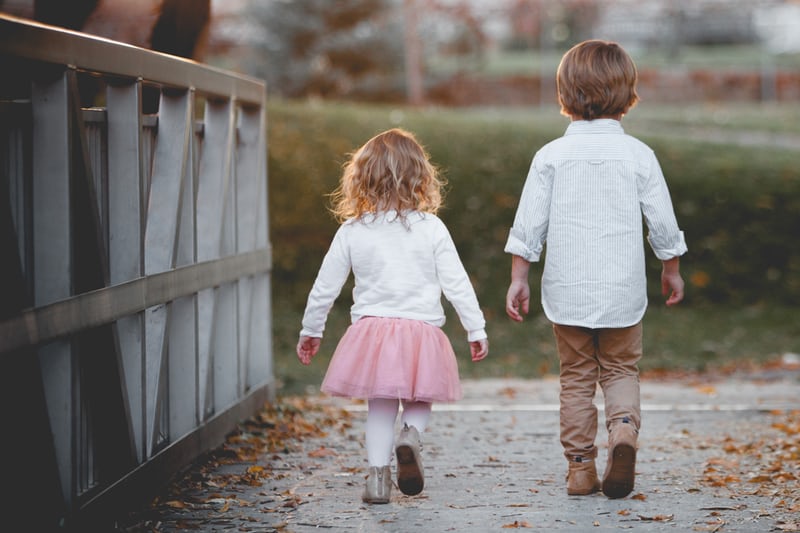 Model wyjaśniający etiologię pedofilii
Uwarunkowania sytuacyjne (czynniki spustowe)
Uwarunkowania sytuacyjne decydują o ostatecznym kształcie zachowań seksualnych,ponieważ poprzez aktualnie wywierane na człowieka naciski (np. stres, wpływ alkoholu)utrudniają lub ułatwiają kontrolę zachowań. 

Uwarunkowania sytuacyjne odnoszą się przede wszystkim do relacji jaka zachodzi między sprawcą a ofiarą (bliskość i częstotliwość relacji)
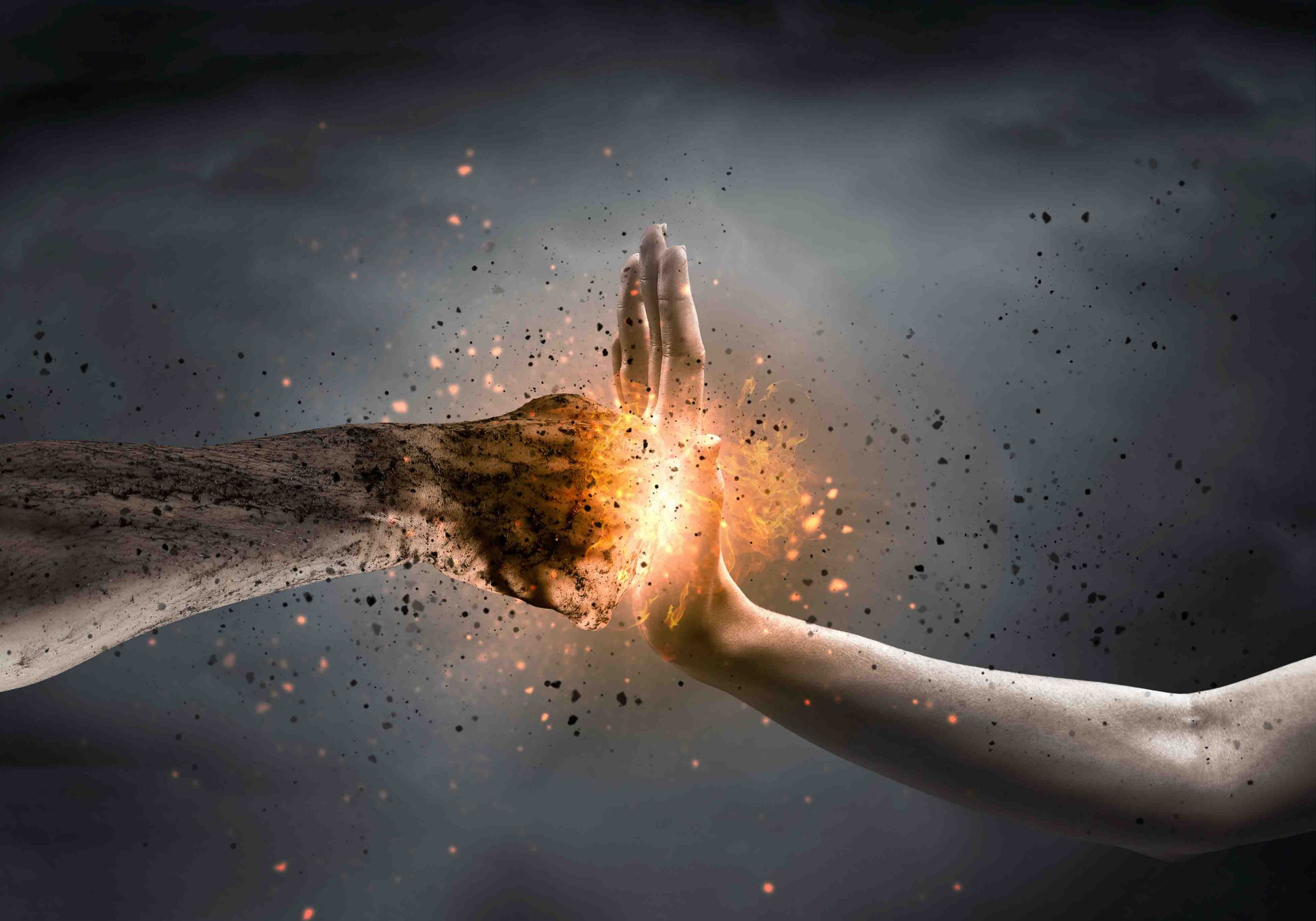 Model wyjaśniający etiologię pedofilii
Kontekst kulturowy
Biochemia organizmu
Temperament
Style przywiązania
Postawy rodzicielskie
Charakter
Socjalizacja seksualna
Aktywność seksualna dorosłego z dzieckiem (pedofilia)
Na potencjalnego przestępcęmogą wskazywać następujące sygnały ostrzegawcze:
1° 	ma sekret z małoletnimi
  2° 	ignoruje zalecenia dotyczące relacji z małoletnimi 
  3° 	łamie reguły
  4° 	znajduje powody, aby spędzać czas sam na sam z małoletnimi 
  5° 	woli spędzać czas z małoletnimi niż z rówieśnikami 
  6° 	daje prezenty małoletnim, zwłaszcza jeśli nie ma pozwolenia opiekunów
  7° 	przekracza granice w kwestii fizycznego kontaktu z małoletnimi 
  8° 	faworyzuje niektórych małoletnich 
  9° 	traktuje małoletnich jak równych sobie lub jak dorosłych 
10° 	używa niewłaściwego języka przy małoletnich 
11° 	opowiada niesmaczne dowcipy małoletnim 
12° 	chce się siłować lub łaskotać z małoletnimi
Zniekształcenia poznawcze wśród duchownychistotnie związane z wykorzystaniem seksualnym osób małoletnich:
Seks z dziećmi jest bezbolesny.
Dzieci aktywnie prowokują dorosłych do czynności seksualnych z nimi.
Jest czymś właściwym, aby ksiądz uczył dzieci o seksualności – włączając w to nauczanie praktyczne.
Wiem w moim sercu, że Bóg mnie powołał. Bóg znał mnie i moje serce.  Jeśli byłbym tak zły albo to byłoby tak złe, nie powołałby mnie, wiedząc jaki, jestem.
Nigdy nikt mnie nie będzie podejrzewał,ponieważ jestem dobrym i pracowitym księdzem.
Robię tyle dobrego dla tylu ludzi;to jest coś, co Bóg mi dał,coś tylko dla mnie.
Mam prawo do miłości i przywiązania, ponieważ poświęcam moje życie pomaganiu innym osobom.
Wierze, że Bóg mi przebaczy moje grzechy.
Bóg wie, jaki byłem, kiedy mnie powołał,a więc akceptuje tę część mnie samego.
Małżeństwo jako sakrament
Oznaki wykorzystania seksualnego
Uwaga!
Nie występuje jednolity zestaw objawów dziecka seksualnie wykorzystywanego!
Oznaki wykorzystania seksualnego małoletnich
1
Fizyczne
2
Emocjonalne
3
Behawioralne
Emocjonalne oznaki wykorzystania seksualnego
1
Zaburzenia depresyjno-lękowe
2
Tendencje samobójcze
3
Poczucie winy
4
Niskie poczucie własnej wartości
5
Zespół Stresu Pourazowego (PTSD)
Objawy PTSD
1
Dręczące wspomnienia traumatycznego wydarzenia 
(u dzieci powtarzające się zabawy)
2
Dręczące sny związane z traumatycznym wydarzeniem 
(u dzieci treść może być trudna do zidentyfikowania)
3
Reakcje dysocjacyjne (flashback), które powodują, że osoba odczuwa i zachowuje się tak, jakby ponownie doświadczała traumatycznego doświadczenia (u dzieci odgrywanie urazu w formie zabawy)
4
Unikanie bodźców związanych z traumatycznym wydarzeniem
5
Nadmierna czujność
Behawioralne oznaki wykorzystania seksualnego
1
Wiedza seksualna bądź używanie przez dziecko określeń nietypowych dla wieku
2
Rysunki o treściach wyraźnie seksualnych
3
Seksualizacja kontaktów zarówno z rówieśnikami, jak i dorosłymi
4
Odgrywanie scen seksualnych ze zwierzętami lub zabawkami
5
Czynności masturbacyjne o dużym nasileniu
Behawioralne oznaki wykorzystania seksualnego
6
Częste wypowiedzi na temat seksu
7
Zachowania uwodzące
8
Propozycje seksualne także wobec dorosłych
9
Molestowanie seksulane rodzeństwa lub rówieśników
10
Inicjowanie zachowania skoncentrowanego na intymnych częściach ciała (genitalia, odbyt, pośladki, piersi)
Małżeństwo jako sakrament
Zasady postępowaniawobec małoletnich
Zasady ogólne
Stosowanie przez personel kar cielesnych wobec małoletnich nie jest dozwolone w żadnych okolicznościachi od tej reguły nie ma wyjątków.
Małoletni mają prawo do bycia traktowanymi przez personel z jednakową troską.Nie do zaakceptowania jest faworyzowanie przez personel pojedynczych osób, wyrażane werbalnie czy niewerbalnie.
Nie może być ze strony personelu tolerancji wobec jakiegokolwiek zachowania, które może zostać odczytane jako znęcanie się lub dokuczanie, zarówno ze strony dorosłych, jak i samych małoletnich.
Nie do zaakceptowania jest werbalne naruszanie dobra małoletnich przez personel, w tym zwłaszcza opowiadanie w ich obecności żartów o podtekście seksualnym. W przypadku konieczności podjęcia z małoletnim rozmowy na tematy związane z płciowością należy wykazać się daleko idącą ostrożnością, delikatnością i roztropnością.
Zasady ogólne
Nie należy przebywać z małoletnim sam na sam.
Członkowie personelu powinni unikać przebywania przez nieuzasadnienie długi czas z pojedynczym małoletnim lub grupą małoletnich.
Członek personelu nie powinien udawać się w podróż samochodem sam z małoletnim.
Personel powinien używać środków, języka i metod adekwatnych do wieku wychowanków. Podobnie powinien być potraktowany przekaz medialny, np. przez telefon komórkowy, Internet, wideo itp. W żadnym wypadku nie wolno wykorzystywać materiałów pornograficznych lub zawierających treści obsceniczne.
Zasady ogólne
Małoletnim przysługuje prawo do prywatności. W szczególny sposób prawo to powinno być respektowane w takich miejscach jak przebieralnie, pływalnie, łazienki, toalety.  

W wymienionych wyżej miejscach personel nie może w żaden sposób ingerować w prywatność małoletnich, w tym zwłaszcza wykonywać małoletnim zdjęć. Winien zadbać, by zdjęć nie robili sobie nawzajem sami małoletni.
Personel nie może wyręczać dzieci ani pomagać im w czynnościach natury osobistej (toaleta, mycie się, przebieranie itp.), o ile dzieci są w stanie wykonać te czynności samodzielnie.
Personel nie może się obchodzić z małoletnim niewłaściwie, w tym szorstko go traktować czy żartować nieprzyzwoicie. 
Zdrowa rezerwa w kontakcie ma stworzyć poczucie bezpieczeństwa i zapewnić małoletniemu dobre samopoczucie.
Zasady ogólne
Pod żadnym pozorem personel nie może częstować małoletnich podopiecznych alkoholem, papierosami, środkami odurzającymi (w tym narkotykami)lub tolerować ich używania.
Zabronione jest pozostawanie pod wpływem alkoholu lub środków odurzających przez personel prowadzący zajęcia lub sprawujący w danym czasie asystencję lub opiekę nad małoletnimi.
Zasady ogólne
Nietykalność małoletniego musi być zawsze szanowana. Dotyk niesie ze sobą pewne niebezpieczeństwa, ale z drugiej strony personel będzie posługiwał się pewnymi gestami i słowami. Nieludzkim byłoby uciekanie od każdej formy dotyku.

Personel zawsze winien wykazywać daleko idącą troskę o integralność i nienaruszalność cielesną każdego małoletniego.Wchodzenie w jakikolwiek kontakt dotykowy z małoletnim musi iść w parze z najdalej posuniętą roztropnością i rozwagą. Obowiązuje tu ogólna zasada prymatu „braku nad nadmiarem”.
Niewłaściwym zachowaniem i nadużyciem wobec nietykalności cielesnej, intymności i prywatności małoletniego są:
1
Wszelkie formy okazywania niechcianej czułości
2
Pełne i mocne uściski i objęcia, tzw. „niedźwiadki”
3
Dotykanie piersi, pośladków i okolic intymnych
4
Klepanie w uda lub kolana
5
Łaskotanie lub „mocowanie się” w mocnym objęciu
Niewłaściwym zachowaniem i nadużyciem wobec nietykalności cielesnej, intymności i prywatności małoletniego są:
6
Obejmowanie młodocianego, stojąc za jego plecami
7
Masaże
8
Całowanie, w szczególności w usta
9
Kładzenie się albo spanie obok małoletniego
10
Komplementowanie odnoszące się do rozwoju fizycznego
Uwaga!
Należy wyeliminować wszelkie gry i zabawy, w których dochodzi do opisanych zachowań, w szczególności, gdy używa się wymienionych form dotyku.
Małżeństwo jako sakrament
Indywidualne spotkania z małoletnim
Indywidualne spotkania z małoletnimi
Jeżeli dobro małoletniego wymaga indywidualnego spotkania z członkiem personelu, spotkanie to nie może się odbywać w warunkach odizolowanych.

Informacja o czasie i miejscu spotkania winna być przekazana innym członkom personelu. 

W razie możliwości członek personelu przeprowadzający tego rodzaju spotkanie powinien zatroszczyć się o transparentność (przeszklone drzwi lub ściany pomieszczenia, obecność innych osób w bezpośrednim pobliżu, otwarte drzwi itp.)
Indywidualne spotkania z małoletnimi
Indywidualnych spotkań z małoletnim nie wolno w nieroztropny sposób mnożyć ani przedłużać.Zarówno pora, jak i liczba spotkań powinna być określona.
O indywidualnym spotkaniu z małoletnim członek personelu powinien poinformować rodziców. Wyjątkiem jest sytuacja, w której podanie takiej informacji zagroziłoby bezpieczeństwu małoletniego.
Indywidualne spotkania z małoletnimi
Zaleca się unikania składania wizyt w prywatnych pokojach małoletnich.
Miejsca te nie są również właściwym środowiskiem do odbywania przez personel rozmów z małoletnim.
Należy bezwzględnie unikać wysyłania lub zapraszania z jakiegokolwiek innego powodu małoletnich do pomieszczeń prywatnych.
Jeśli jest konieczna wizyta w domu prywatnym małoletniego, członek personelu nie powinien w jej trakcie wykraczać poza formalne ramy związane z wykonywaniem czynności zawodowych, a wizyta powinna odbywać w obecności rodzica.
Indywidualne spotkania z małoletnimi
Szczególnym indywidualnym spotkaniem jest sakrament pokuty.Należy dołożyć starań, aby sprawować go w konfesjonale.
Jeśli zajdzie konieczność sprawowania go poza konfesjonałem (np. w czasie wakacji czy pielgrzymek),należy dołożyć szczególnych starań, by wybrane miejsce zapewniało ochronę tajemnicy spowiedzi, a jednocześnie dawało gwarancję zachowania zapisów niniejszego dokumentu.
Małżeństwo jako sakrament
Podróże, wycieczki, wakacje
Podróże, wycieczki, wakacje
Wszystkie wycieczki i wyjazdy powinny być w sposób formalny dokumentowane ze szczególnym uwzględnieniem kwestii transportu, zakwaterowania, planu dnia oraz bezpieczeństwa.
W czasie wyjazdów należy zwrócić uwagę na zachowania podopiecznych mogące wskazywać na problemy małoletniego z aklimatyzacją w grupie oraz na brak wykazywania się umiejętnościami w zakresie radzenia sobie z sytuacjami konfliktowymi pojawiającymi się w grupie rówieśników.
Szczególną uwagę i wyjątkową czujność należy wykazać w stosunku do tych małoletnich, których zachowanie może stwarzać zagrożenie, budzić niepokój lub być źródłem dyskomfortu dla innych małoletnich.
Podróże, wycieczki, wakacje
Personel nie może bagatelizować jakichkolwiek sygnałów mogących wskazywać w szczególności na: 
izolowanie się małoletniego w grupie rówieśników, 
przejawy agresji wśród małoletnich, 
konflikty między podopiecznymi, 
pojawiające się w przypadku małoletnich zachowania seksualne nieadekwatne do ich wieku, 
wykorzystywanie przez rówieśników zagubienia i nieporadności 
małoletnich słabiej przystosowanych do radzenia sobie w grupie.
Małżeństwo jako sakrament
Ochrona duchownego przed niesłusznym posądzeniem
W celu ochrony przed niesłusznym posądzeniem, należy unikać:
1
Spotkań z małoletnimi w odizolowanych pomieszczeniach
2
Wszelkich zachowań, które mogą zostać odebrane jako faworyzowanie jednego z małoletnich
3
Wszelkiego rodzaju angażowania się w fizyczny kontakt z małoletnim, który może być źle zrozumiany
4
Noszenia prowokującego stroju i epatowania nagością w obecności małoletnich
5
Źle dobranego miejsca sprawowania sakramentu pokuty, pamiętając, że tajemnica spowiedzi odbiera możliwość obrony
W celu ochrony przed niesłusznym posądzeniem, należy unikać:
6
Spotykania się w pomieszczeniach prywatnych lub mieszkaniu małoletniego bez obecności innych dorosłych
7
Dawania podarunków specjalnych lub w sekrecie
8
Wszelkich zachowań, które mogą zostać uznane za niemieszczące się w powszechnie przyjmowanych standardach okazywania sympatii podopiecznym lub wychowankom
9
Wszelkich wypowiedzi, które mogą zostać potraktowane jako komplementowanie wyglądu ciał młodocianych
10
Robienia zdjęć w sytuacji, w której nie masz pewności co do wyrażenia zgody przez małoletniego lub jego rodzica
W celu ochrony przed niesłusznym posądzeniem, należy unikać:
11
Spędzania zbyt dużej ilości czasu z małoletnim
12
Zbyt częstych telefonów do małoletniego czy pisania listów albo wiadomości
13
Mocnego zaangażowania się w całe życie małoletniego
14
Działań zaborczych
15
Pozwalania małoletniemu na robienie czegoś wbrew woli jego rodziców; obdarowywania małoletniego bez ich pozwolenia
W celu ochrony przed niesłusznym posądzeniem, należy unikać:
Przestępcy seksualni swoimi działaniami łamią granice fizyczne i emocjonalne oraz  przyjęte wzorce zachowań. Dlatego należy zwracać szczególną uwagę na to, aby podejmowane w dobrej wierze działania nigdy nie przekraczały tych granic.
Nie należy dopuszczać w podejmowanej aktywności lub zabawach z małoletnimi do przekraczania granic fizycznego kontaktu, dlatego w szczególności należy unikać w organizowanych zabawach zbyt bliskiego kontaktu fizycznego, przybierającego formę np. łaskotania, obejmowania, w tym obejmowania nogami, pozwalania na skakanie po sobie oraz kontaktów fizycznych, w których wykorzystywana jest siła fizyczna (zapasy, siłowanie się itp.). 
Bezwzględnie zakazane jest niewłaściwe dotykanie małoletniego i obejmowanie małoletniego, kiedy małoletni się na to nie zgadza, oraz nadużywanie dozwolonego kontaktu fizycznego.
Małżeństwo jako sakrament
Szacunek dla nietykalności małoletniego
Właściwym zachowaniem respektującym nietykalność małoletniego jest:
1
Poklepanie po ramionach lub plecach
2
Uścisk dłoni lub „podanie sobie piątki”
3
Delikatne objęcie na powitanie
4
Dotykanie rąk, ramion czy barków
5
Werbalne pochwalenie
Właściwym zachowaniem respektującym nietykalność małoletniego jest:
6
Trzymanie za ręce dzieci w czasie spaceru
7
Siadanie w pobliżu małych dzieci
8
Podnoszenie lub trzymanie na rękach dzieci poniżej 3 roku życia
9
Trzymanie się za ręce w czasie modlitwy, zabawy czy uspokojenia małoletniego w sytuacji wzburzenia emocjonalnego
10
Zawsze właściwym jest zapytanie małoletniego o pozwolenie na taki rodzaj zachowania
Małżeństwo jako sakrament
Deklaracja respektowania norm i zasad
Deklaracja respektowania norm i zasad ochrony małoletnichw Diecezji Rzeszowskiej
Deklarację należy przedstawić do podpisu każdej osobie z personelu 
(księżom, wychowawcom świeckim, nauczycielom, trenerom, animatorom, wolontariuszom, praktykantom, stażystom oraz świeckim zatrudnionym na różnych stanowiskach i podejmującym różne odpowiedzialności)

po uprzednim zapoznaniu ich z treścią dokumentu, wynikających z niego obowiązków, opisanych procedur i konsekwencji prawnych
Deklaracja respektowania norm i zasad ochrony małoletnichw Diecezji Rzeszowskiej
Deklaracja respektowania norm i zasad ochrony małoletnich w praktyce wychowawczej Diecezji Rzeszowskiej

1°
Ja (N) zatrudniony w placówce (N) oświadczam, że…

2°
Ja (N) inkardynowany do Diecezji Rzeszowskiej oświadczam, że…

3°
Ja (N) pełniący obowiązki wychowawcy w czasie turnusu wakacyjnego (N) organizowanego przez (N) oświadczam, że…
Deklaracja respektowania norm i zasad ochrony małoletnichw Diecezji Rzeszowskiej
… zostałem zapoznany z dokumentem
 „Normy i zasady małoletnich w praktyce wychowawczej Diecezji Rzeszowskiej”, 
rozumiem jego treści i wynikające z niego obowiązki, opisane procedury i grożące mi konsekwencje prawne
1°Zobowiązuje się do traktowania małoletnich z szacunkiem bez względu na rasę, kolor skóry, płeć, język, religię, poglądy, narodowość, pochodzenie etniczne lub społeczne, majątek, niepełnosprawność, urodzenie lub jakiekolwiek inne uwarunkowania.
2°
Zobowiązuje się nie używać w stosunku do małoletniego języka lub zachowania napastliwego,obraźliwego, seksualnie prowokacyjnego, poniżającego lub nieodpowiadającego normom kultury.
3°Zobowiązuje się nie zapraszać do siebie ani nie być sam na sam z małoletnim w moim domu,
o ile nie byłby w sytuacji bezpośredniego zagrożenia fizycznego lub w niebezpieczeństwie.
4°
Zobowiązuje się nie stosować żadnych form karcenia lub kary cielesnej wobec małoletnich.
5°Zobowiązuje się niezwłocznie zgłosić obawy i zarzuty dotyczące aktów przemocy lub wykorzystywania małoletnich, zgodnie z ustalonymi procedurami.
Przyjmuję do wiadomości, że nieprzestrzeganie przeze mnie 
„Norm i zasad ochrony małoletnich w praktyce wychowawczej Diecezji Rzeszowskiej”
traktowane będzie jako ciężkie naruszenie podstawowych obowiązków pracowniczychz wszystkimi wynikającymi stąd konsekwencjami, z rozwiązaniem stosunku pracy włącznie,
co potwierdzam własnoręcznym podpisem.
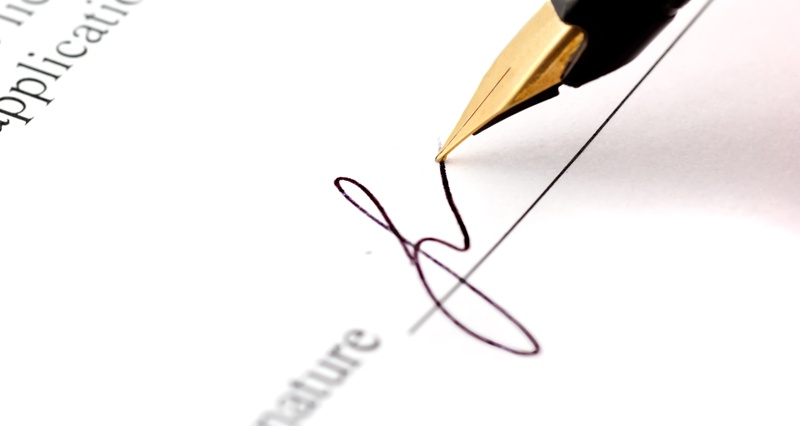